Osnovna škola Dore Pejačević Našice
Osna simetrija u online programu
ŽSV učitelja matematike


                                                                                 Branka Burazer, prof.
                                                                                                Ksenija Orešković, dipl. učitelj
                                                                                           

Našice,  19. veljače 2020.
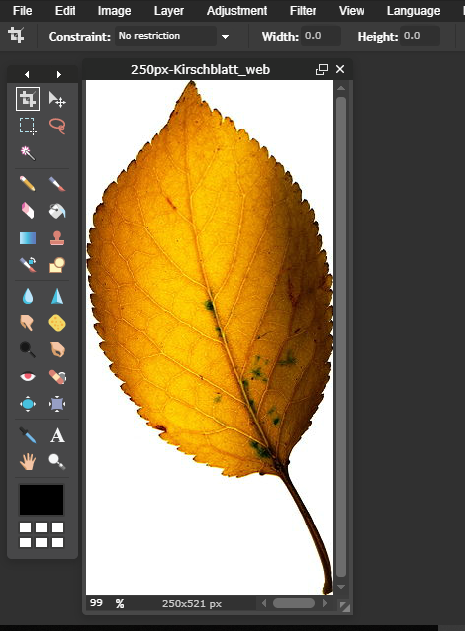 Osna simetrija lista
Fotografije listova razvrstaj u dvije kategorije: osnosimetrične i one koji to nisu
Na osnosimetričnim listovima povući os simetrije
Listove koji nisu osnosimetrični dopuniti do osnosimetričnih  u digitalnom alatu Pixlr
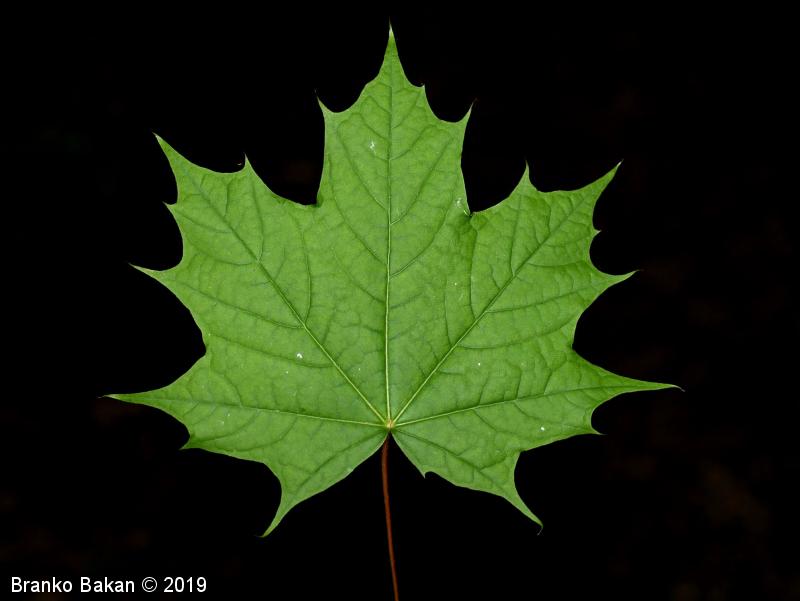 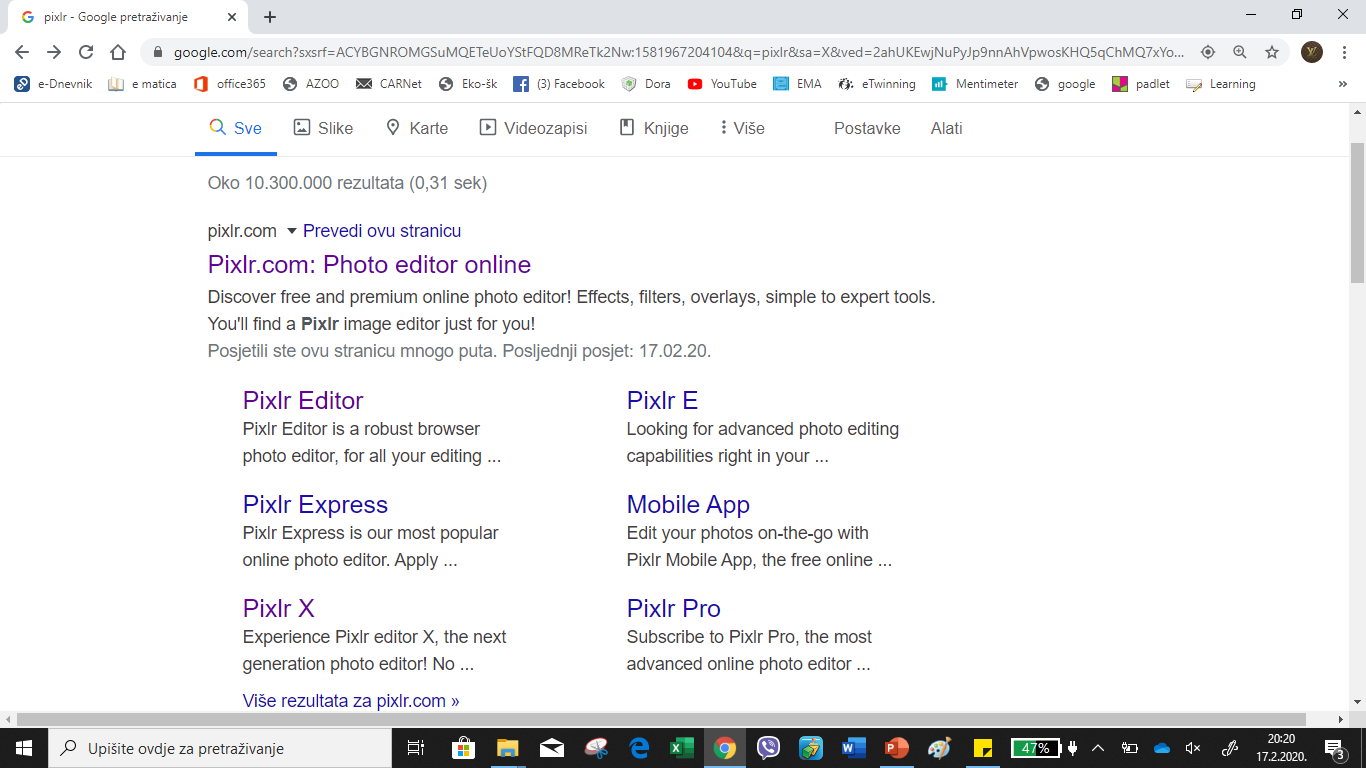